The Cat – Behaviour and Welfare8. Social behaviour of male cats
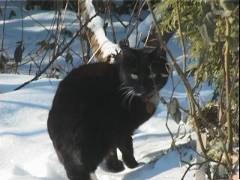 Bjarne O. Braastad
Professor of Ethology
Department of Animal and Aquacultural Sciences,
Norwegian University of Life Sciences, NMBU, Ås, Norway
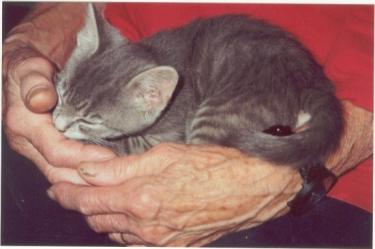 The Cat - Behaviour and Welfare - Bjarne O. Braastad
0
Norwegian University of Life Sciences
Male cat social behaviour
Male cats are not socially adult before age of c.2 years.
Home ranges in males (200–300 hectares):
 do not defend a territory
may quarrel with other males during mating season




Castrated males may show social behaviour 
	similar to females:
stay closer to home
may become more territorial 
Male cats may also be good friends.
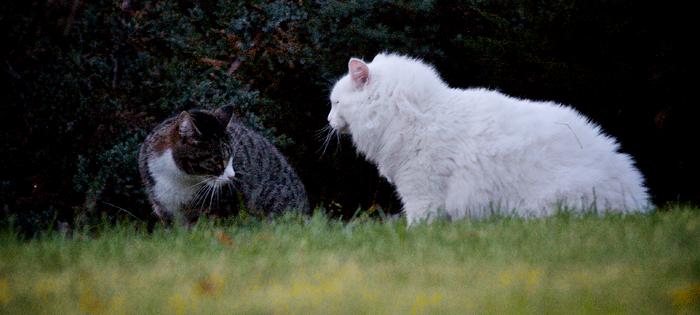 Photo: Audun Braastad
The Cat - Behaviour and Welfare - Bjarne O. Braastad
Norwegian University of Life Sciences
1
[Speaker Notes: Atferdsutvikling – sosialisering – 12 uker
Sosial struktur – hunner og hanner
Eierløse katter – katters atferd i ukjent terreng
Kommunikasjon – akustisk, visuell, berøring, lukt, mennesker (inkl. Lydfiler)
Atferdsproblemer]
Sociogram: 1 male (M), 1 female (F1) and her two adult daughters (F2, F3)
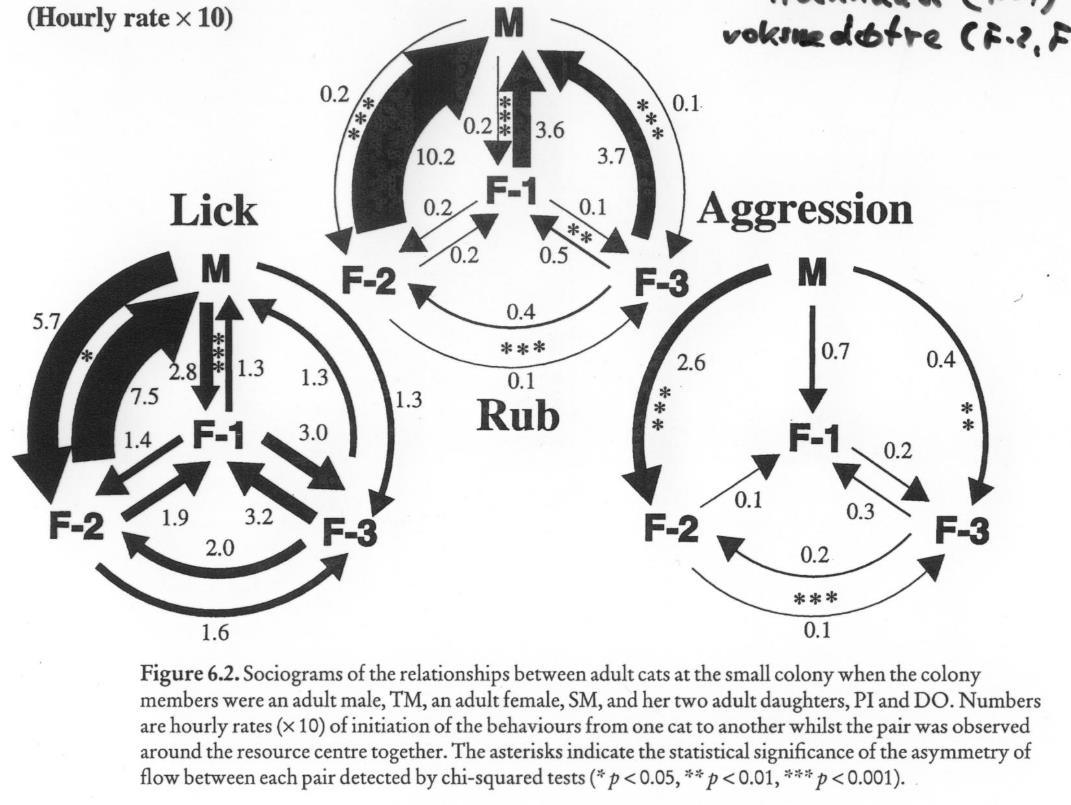 (Macdonald et al., 2000, in: Turner & Bateson (eds) The Domestic Cat, 2nd edn. Cambridge University Press, Cambridge, UK)
The Cat - Behaviour and Welfare - Bjarne O. Braastad
Norwegian University of Life Sciences
2
[Speaker Notes: Atferdsutvikling – sosialisering – 12 uker
Sosial struktur – hunner og hanner
Eierløse katter – katters atferd i ukjent terreng
Kommunikasjon – akustisk, visuell, berøring, lukt, mennesker (inkl. Lydfiler)
Atferdsproblemer]
More on cats’ behaviour and welfare is found here (in Norwegian)
www.braastad.info – Braastad’s website on ethology, animal welfare, cats and human–animal relationship
www.facebook.com/KattenAtferdVelferd – Facebook (Meta) site for the Norwegian cat book
www.etologi.no – website for the Norwegian Association of Ethologists
www.etologi-dyrevelferd.no – website on ethology and animal welfare for secondary schools
www.animalpickings.com – popular scientific website for the Research Group on Ethology and Animal Environment at the Norwegian University of Life Sciences
The Cat - Behaviour and Welfare - Bjarne O. Braastad
Norwegian University of Life Sciences
3
[Speaker Notes: Trykk Visningsfunksjonen så samme bilde er på PC og lerret!
Trykk deretter lenken.]
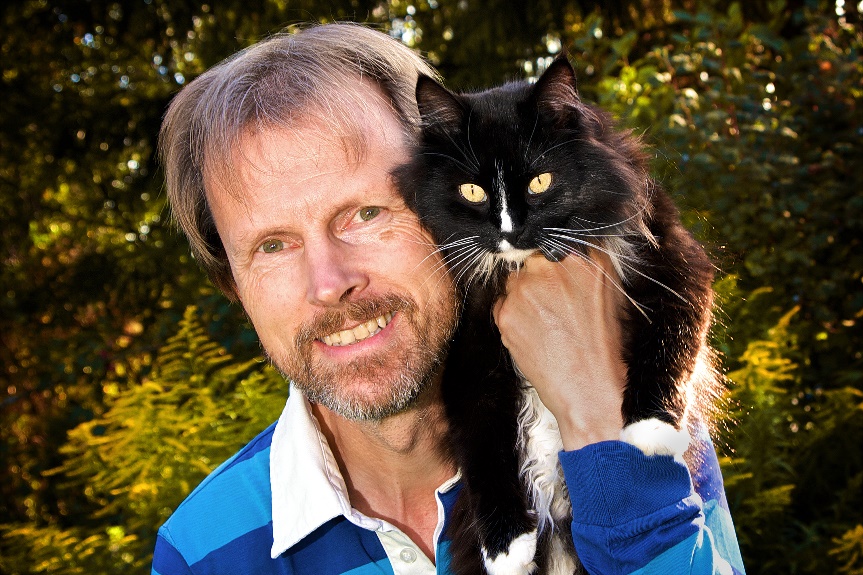 Thank you for listening to Bjarne. He believes that he understands me.
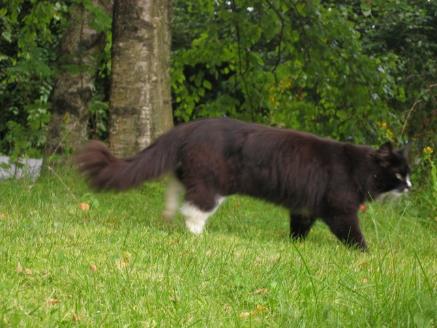 But we have our secrets that no ethologist yet knows about.
The Cat - Behaviour and Welfare - Bjarne O. Braastad
Norwegian University of Life Sciences
4